Inovacijski projekt    Kuža, motivator za učenje
OSNOVNA ŠOLA 
	POD GORO 
		SLOVENSKE KONJICE
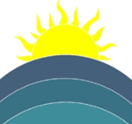 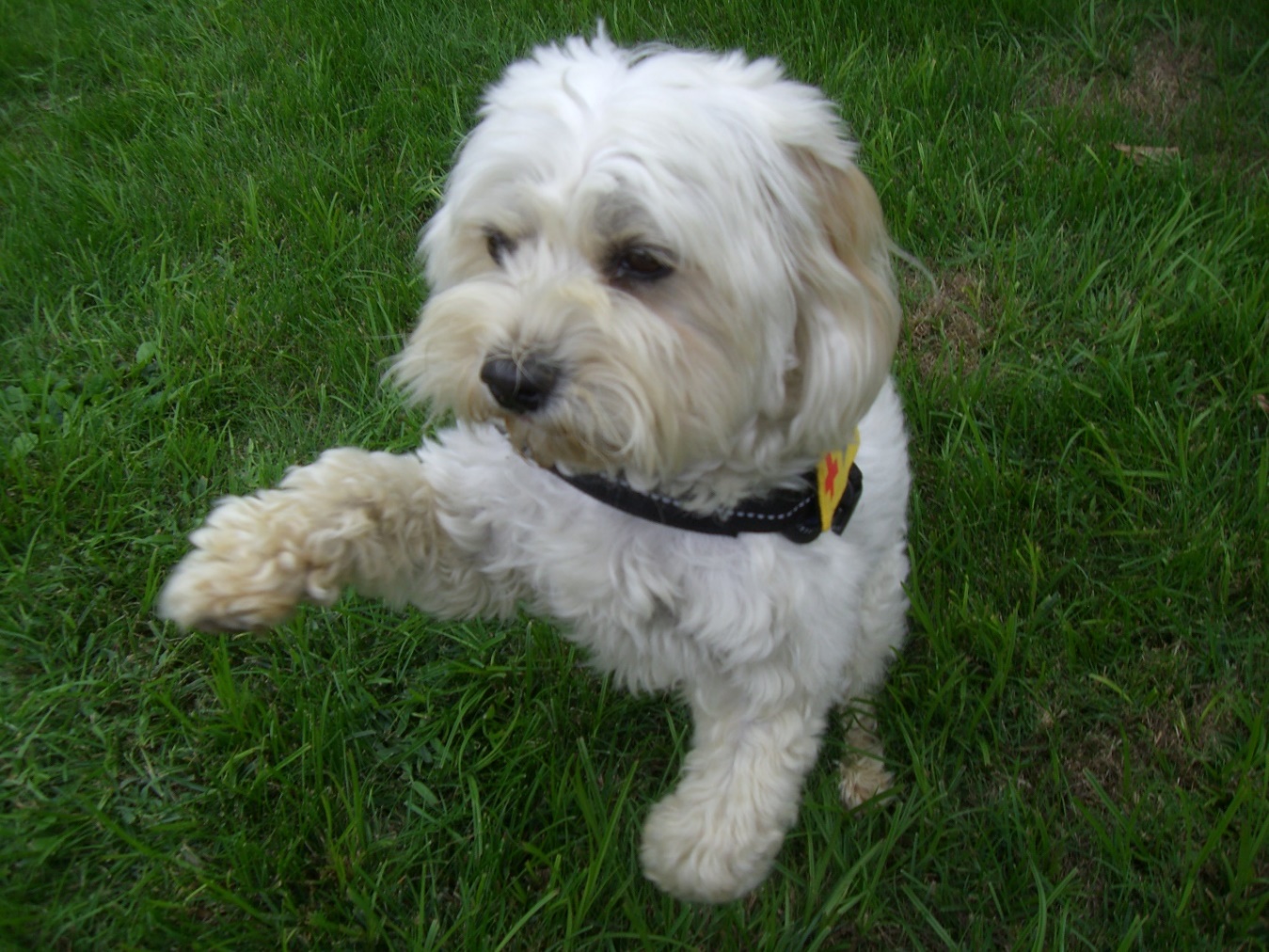 Mateja Slapnik in KITY
oktober 2015
Sodelujejo
Osnovna šola Pod goro Slovenske Konjice
Podružnična šola v Špitaliču
Podružnična šola OŠPP V parku


Zavod republike Slovenije za šolstvo   


Slovensko društvo za terapijo s pomočjo psov
Tačke pomagačke
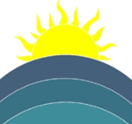 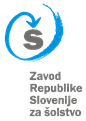 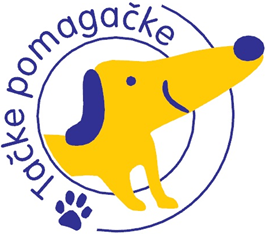 Od kod ideja, pes v šoli?
V bližini psa se dobro počutim.
Če sem v stiski ga pobožam in vedno se počutje izboljša.
Vedno imam občutek, da se ob psu sprostim.
Vsakič me je vesel in se vrača k meni.
Pes ti da spodbudo h gibanju.

Izhajala sem iz svojih občuten, če meni to prija, sem predvidevala, da bo verjetno tudi drugi.
Zakaj ne bi takšne izkušnje ponudila učencem na šoli?
… Kity in učenci
Didaktična novost:
Vzpostavljanje pozitivne klime v razredu ob prisotnosti psa in učenci ob pozitivnem čustvenem naboju pridobivajo nova znanja.

Zaradi pozitivne klime v šolskem okolju učenci lažje, hitreje in učinkovitejše pridobivajo znanja.

Znanje, ki ga pridobijo ob prisotnosti psa v razredu je podkrepljeno s pozitivnimi čustvi in zaradi tega je kognicija tega znanja kvalitetnejša.

Ob prisotnosti psa v šoli smo ustvarjali odprto učno okolje.
Takšni so občutki …
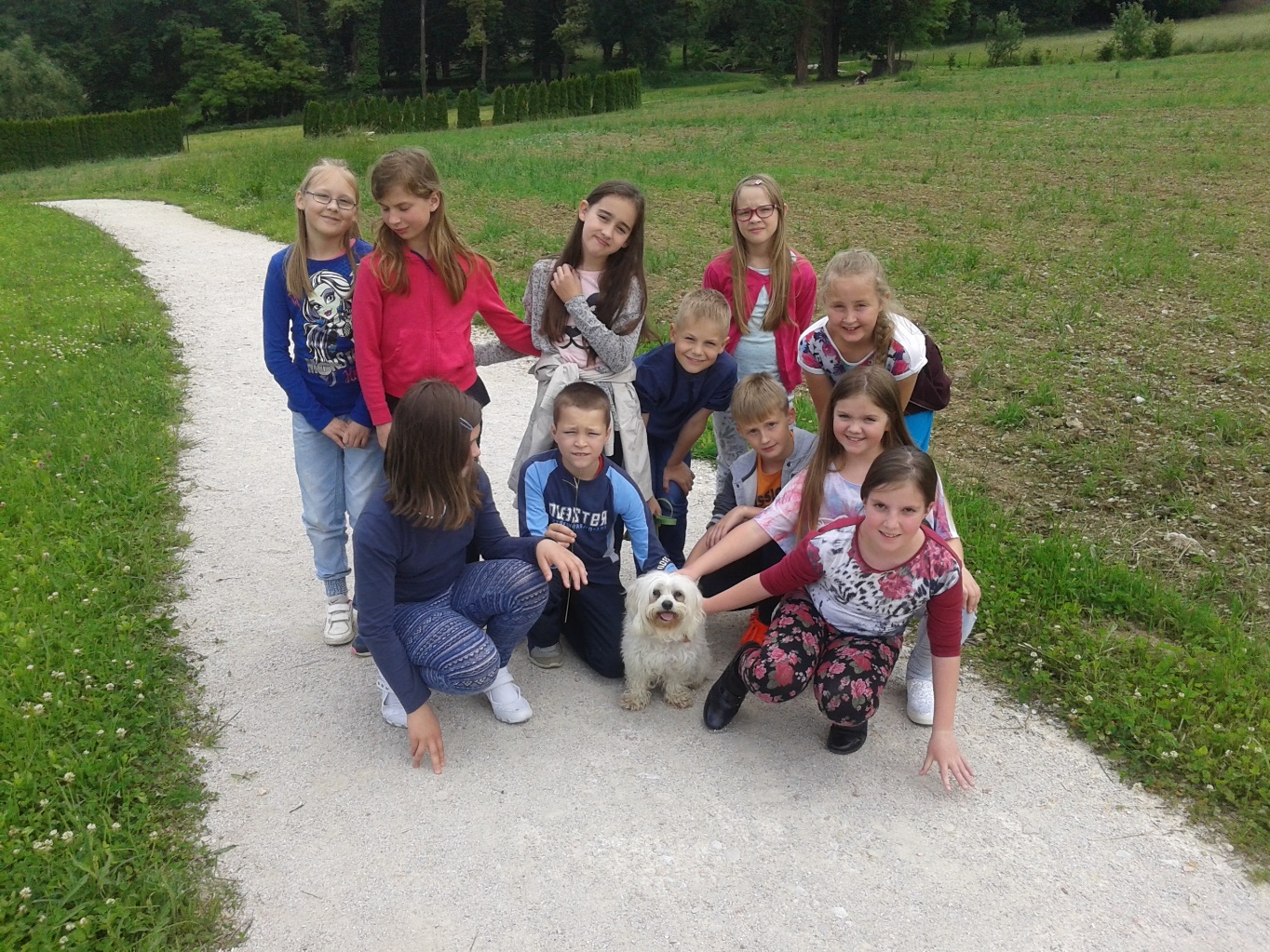 Cilji inovacijskega projekta
Izboljšati motivacijo pri učnem delu (pri pridobivanju različnih učnih strategij in znanj) ob prisotnosti psa v skupini in individualno.
Lažje vzpostaviti socialne stike med učenci ob prisotnosti psa in spodbujati sodelovanje med učenci.
Spodbujati branje.
Ob prisotnosti psa motivirati učence z motnjo v razvoju k učenju različnih spretnosti in znanj.
Vključevanje učencev v inovacijski projekt
Vsi učenci:     				
druženje		
pogovor
igra
spremljanje na športnih dnevih
individualno branje (R.E.A.D. program)
učenje ob Kity v razredu
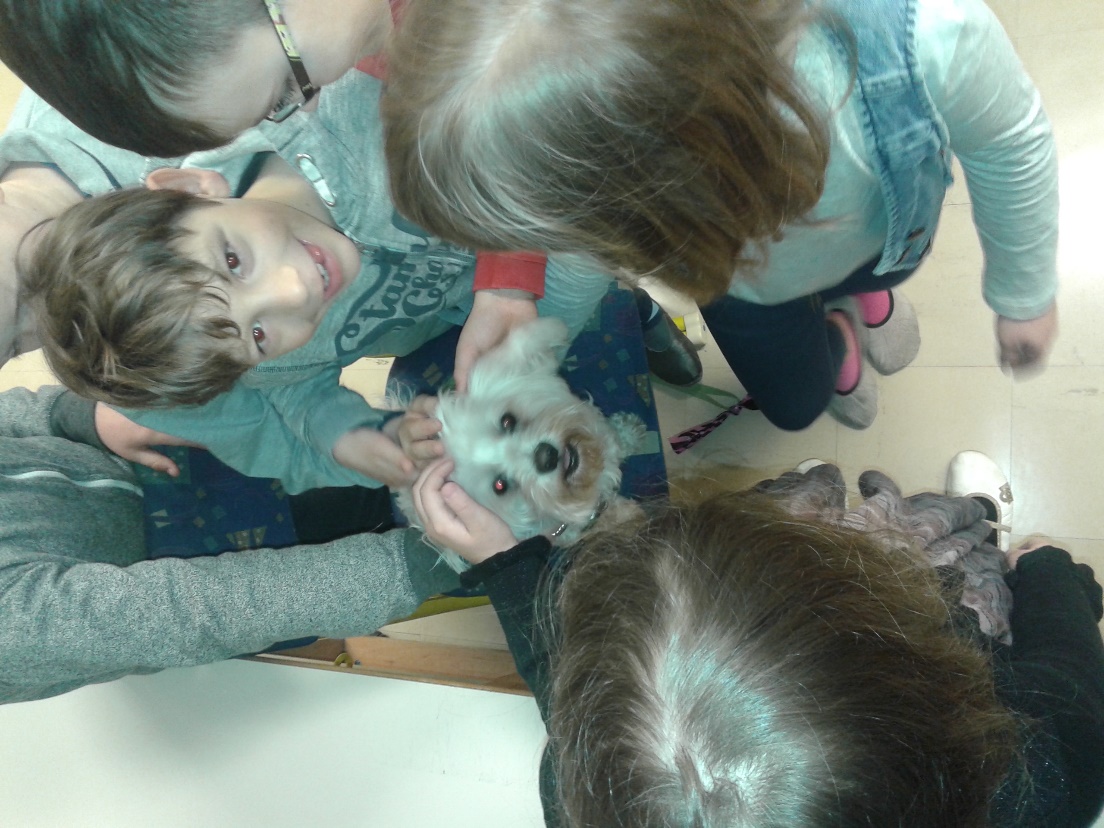 Pouk v 1. razredu s Kity
Pridobivanje števila štiri:
Učenci so bili pri učni uri visoko motivirani za učenje.
Povezovali so število štiri s tačkami.
Razvijali so številsko predstavo števila štiri.
Zapisovali so številko štiri.
Pozitiven odziv je bil najbolj prisoten pri treh učencih, ki so imeli težave s pozornostjo za šolsko delo; bili so umirjeni in sledili so postopku usvajanja števila.
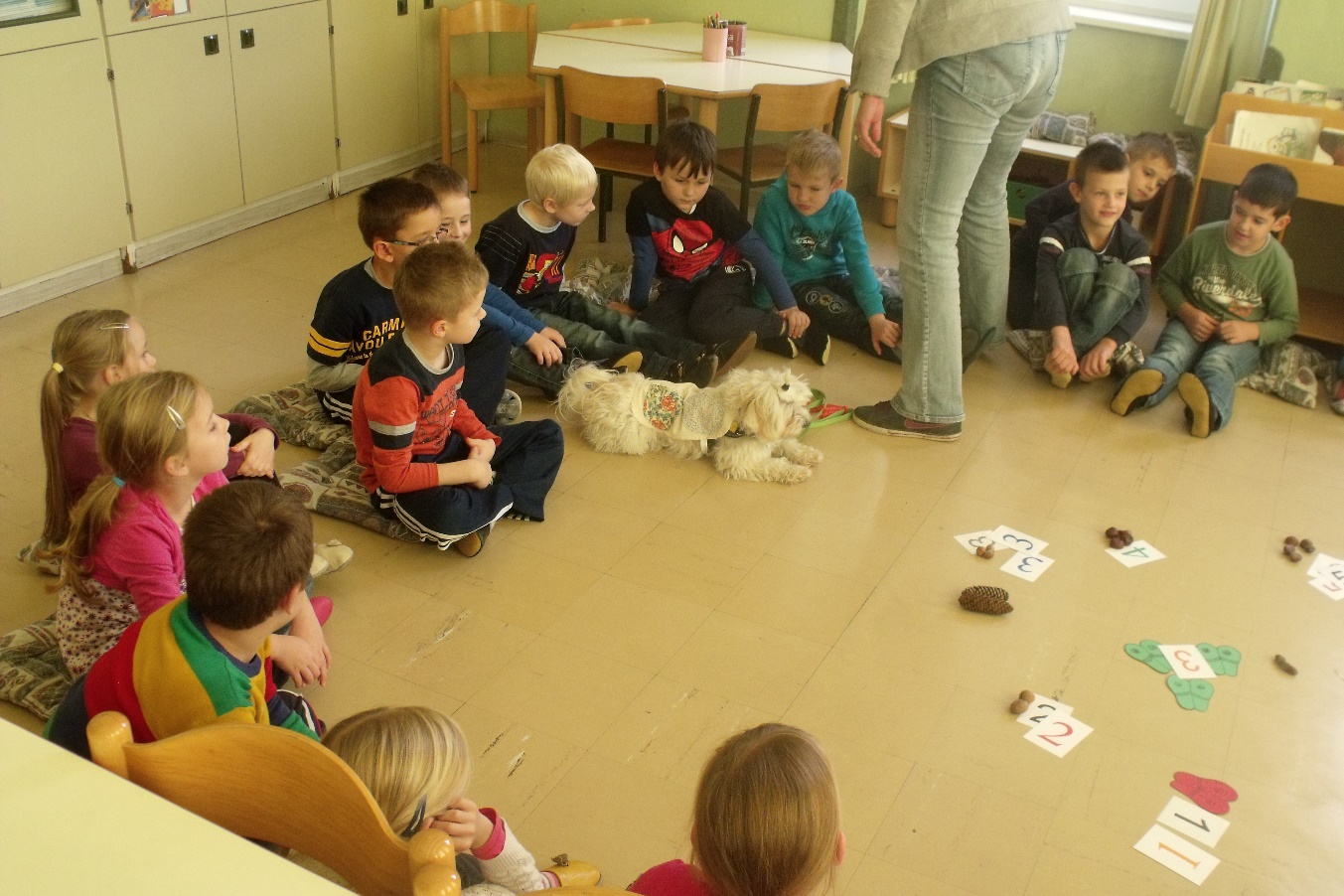 Pouk matematike v 7. razredu
Učna ura utrjevanja snovi:

Učenci so bili pri učni uri zbrani za šolsko delo.
Pri učni uri so bili aktivnejši kot običajno.
Niso potrebovali vzpodbude učiteljice.
Učne naloge so bile opravljene.
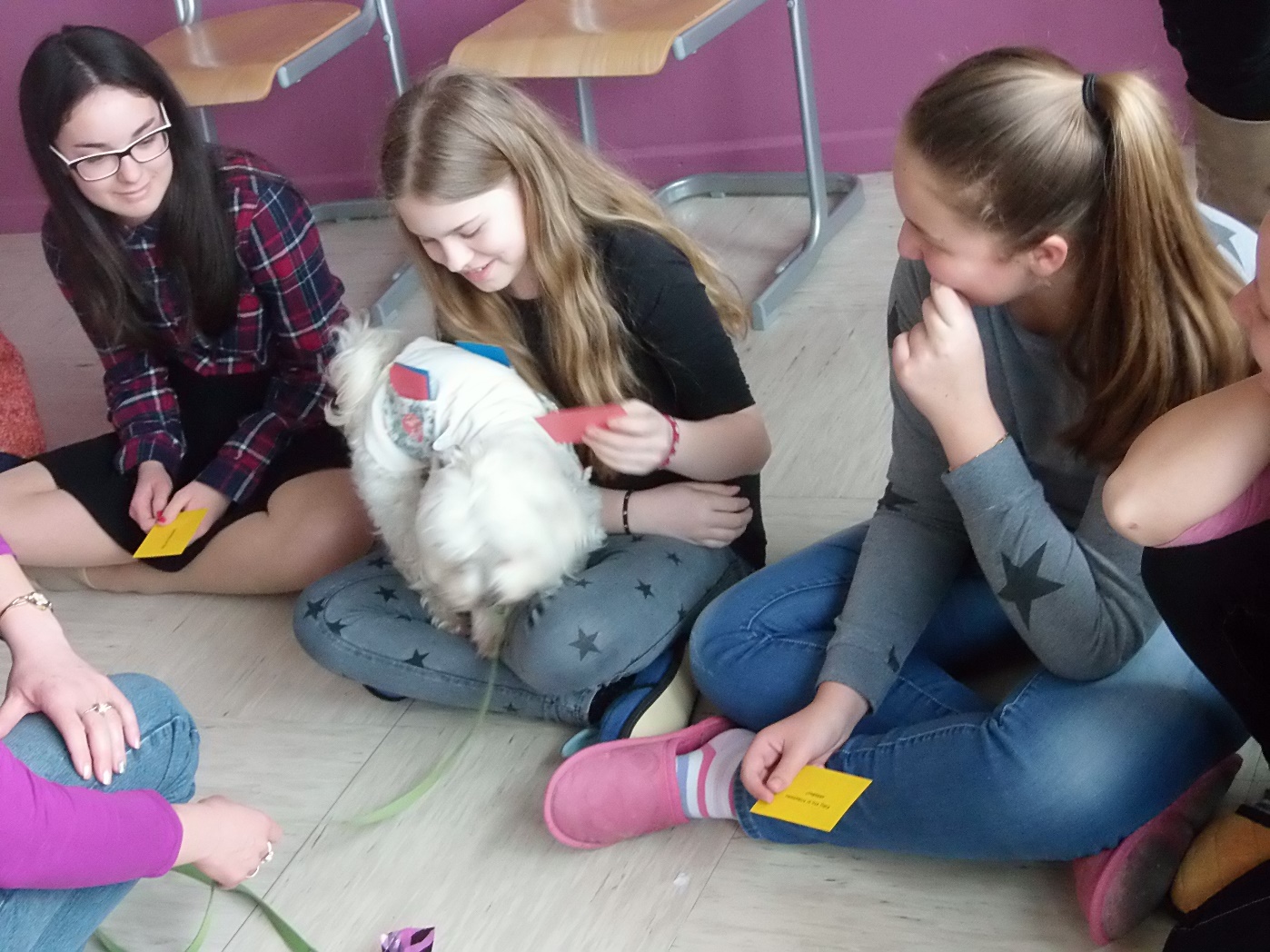 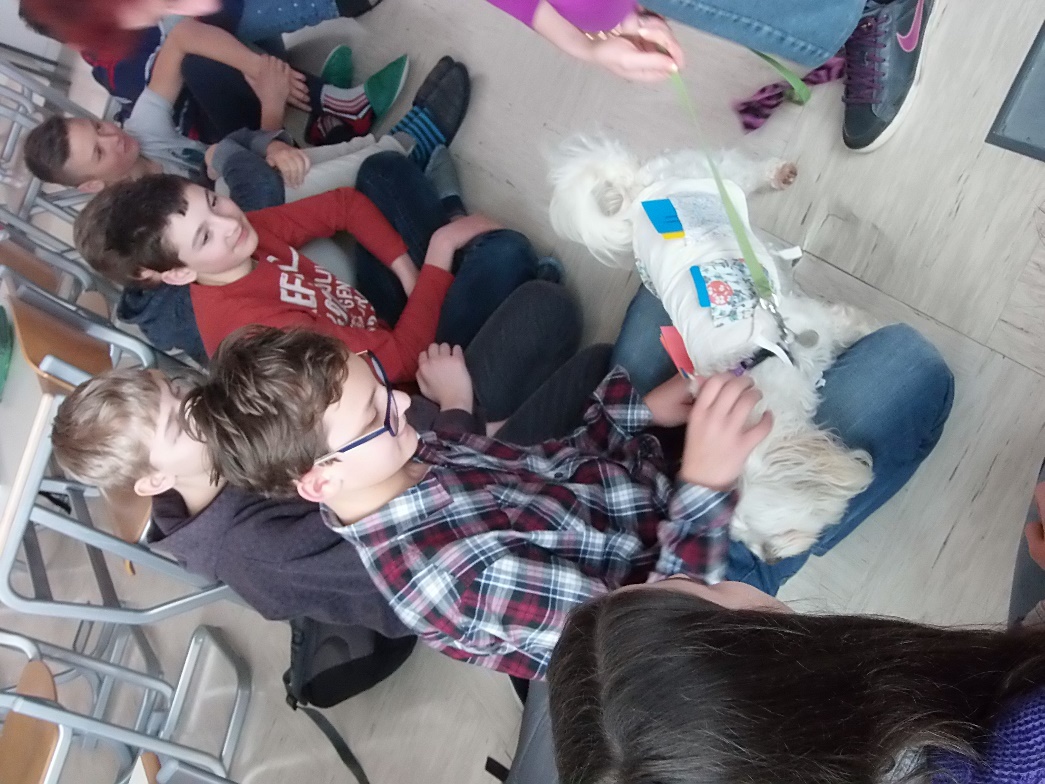 Učenci z učnimi težavami
spodbujanje branja
učenje ob Kity
sproščanje
razvijanje gibalnih funkcij
razvijanje spoznavnih funkcij
urjenje samokontrole
urjenje vztrajnosti
urjenje pozornosti za učno delo …
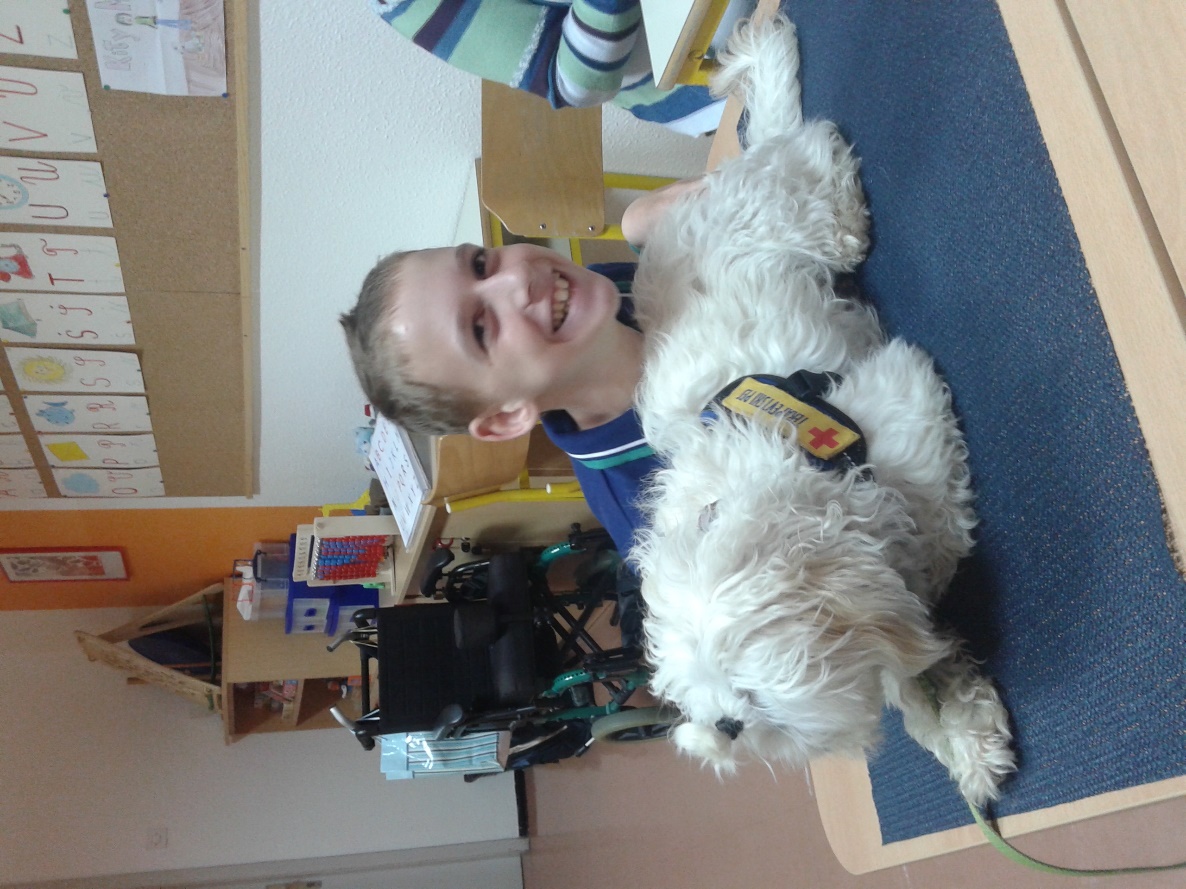 Razvoj vztrajnosti
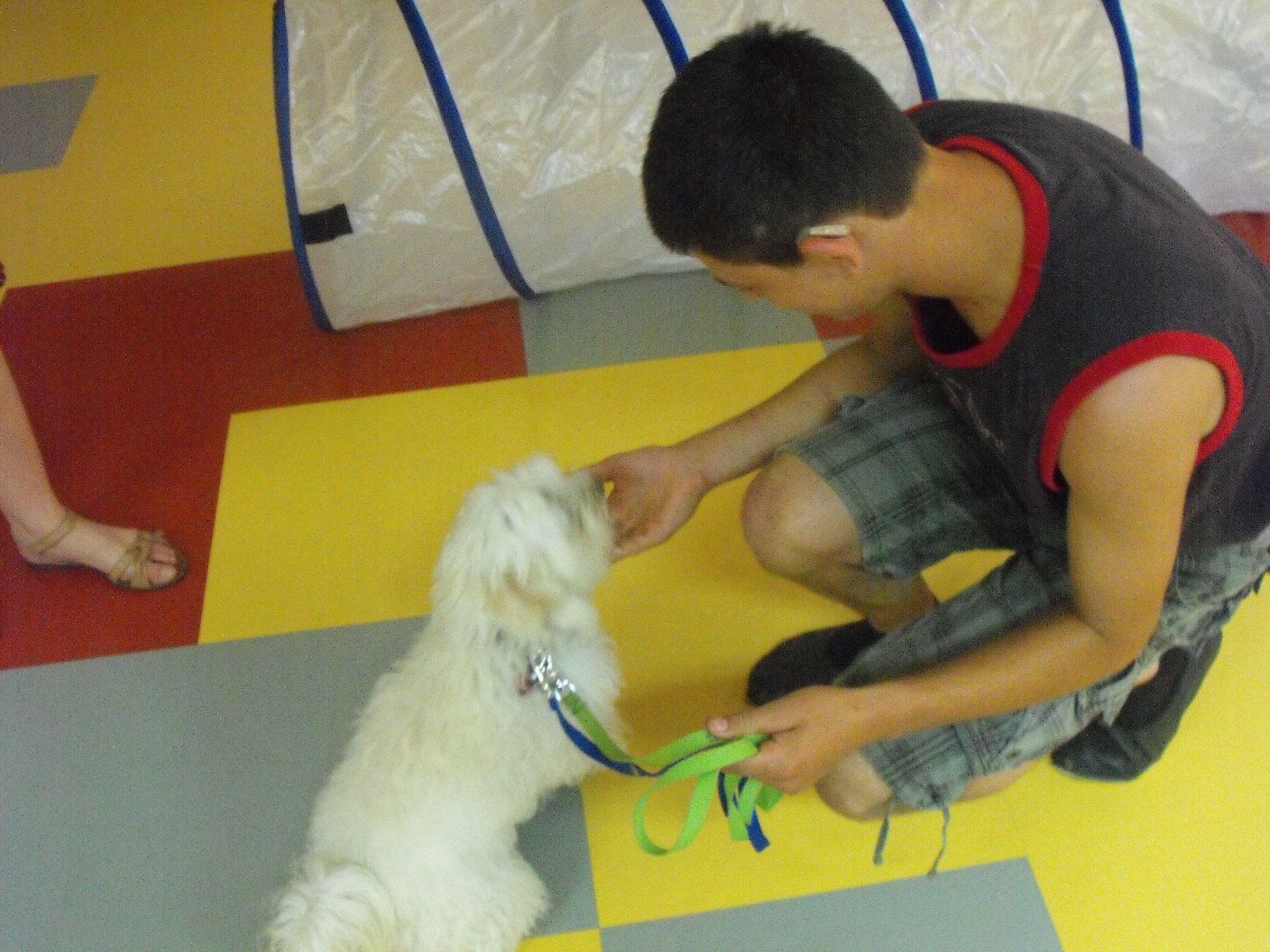 Razvijanje samokontrole
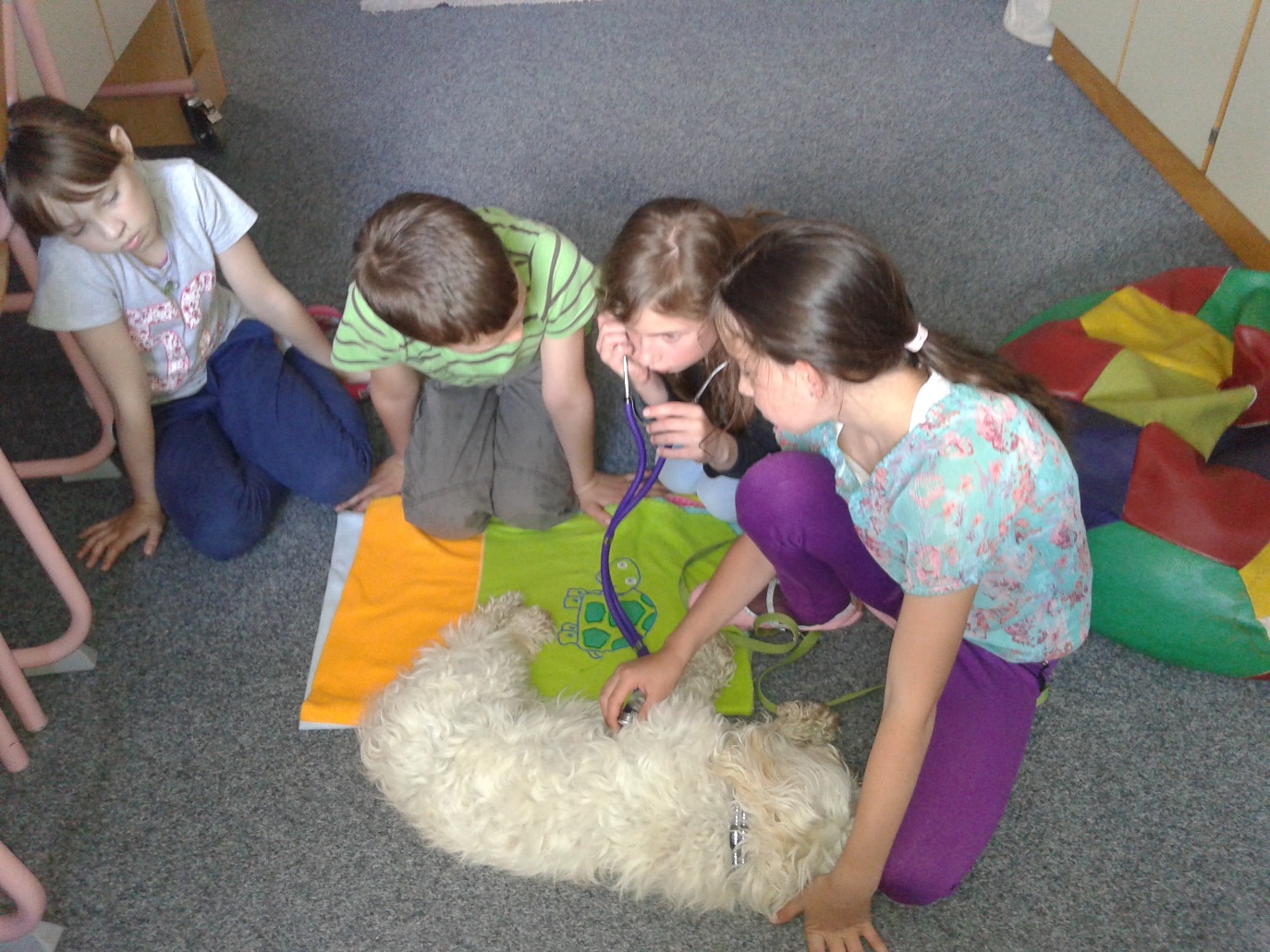 Spodbujanje gibanja
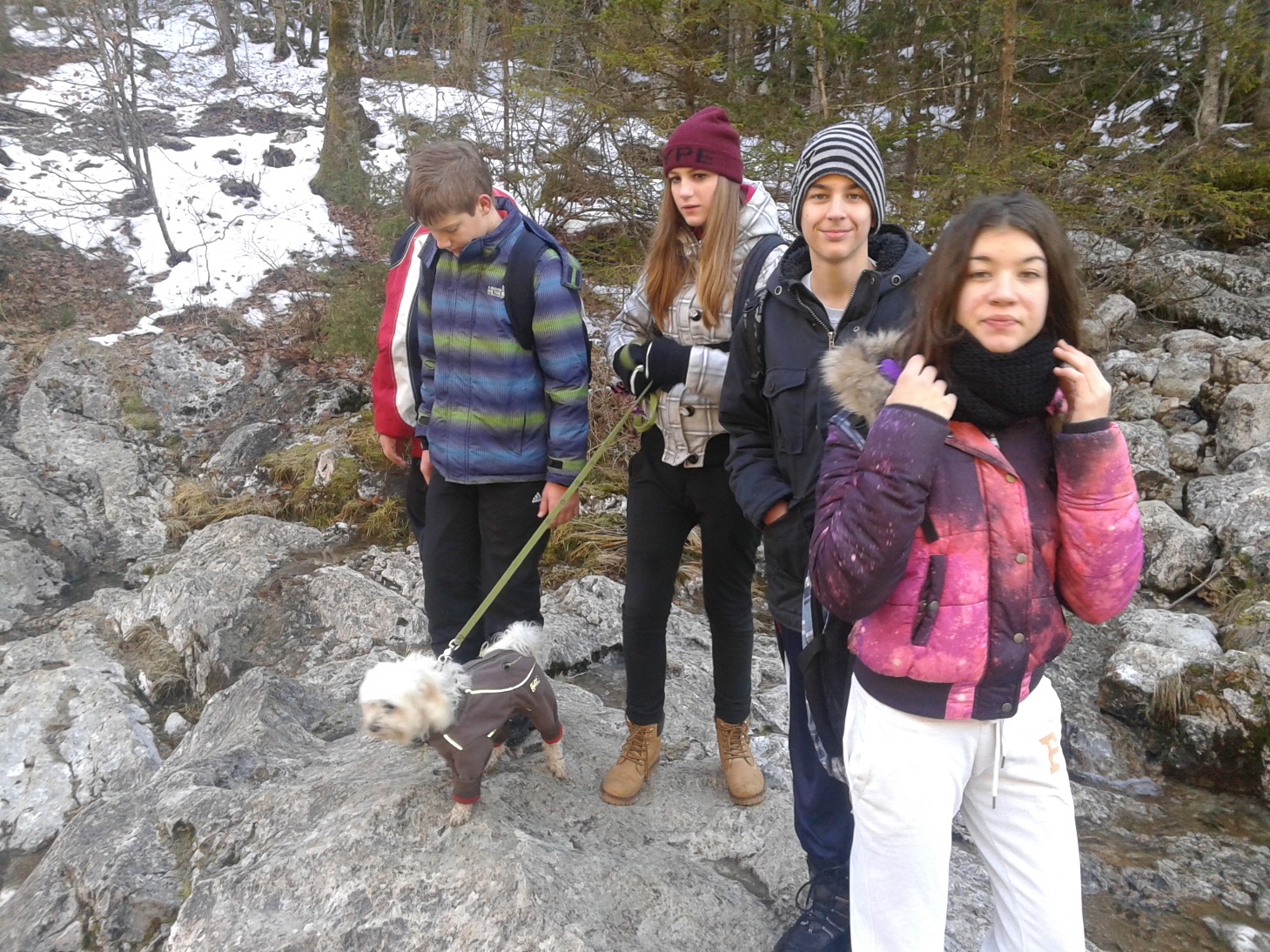 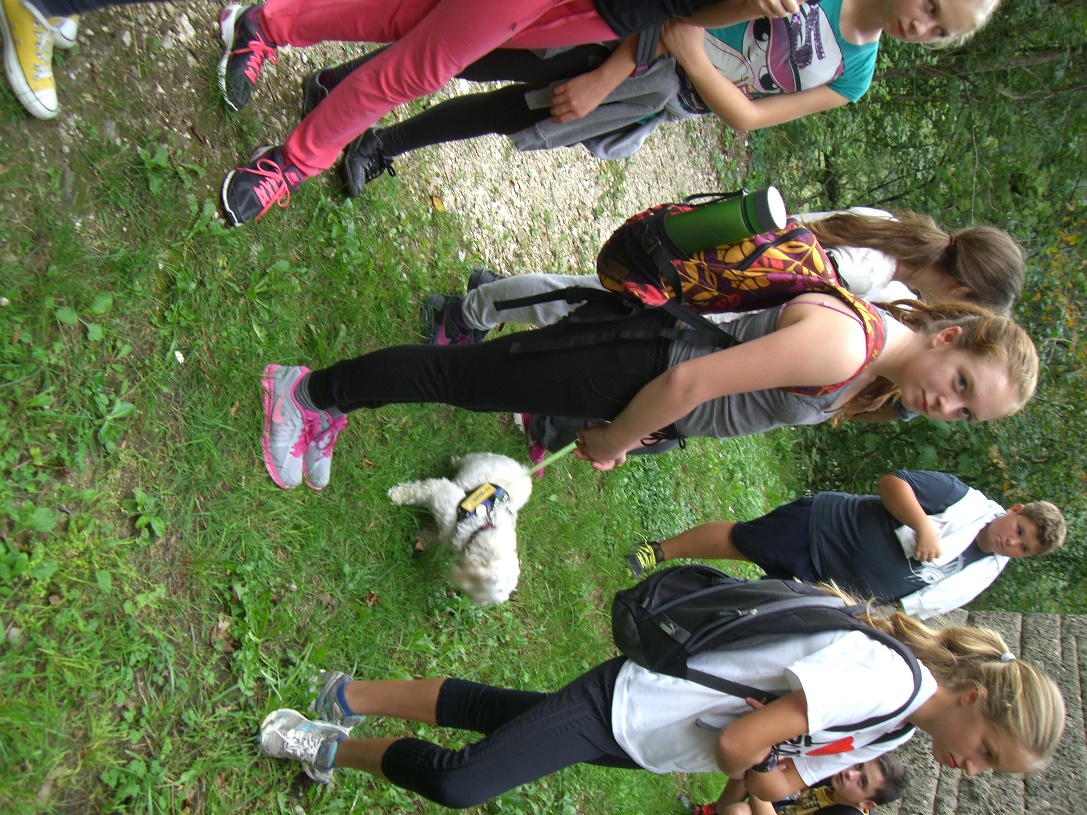 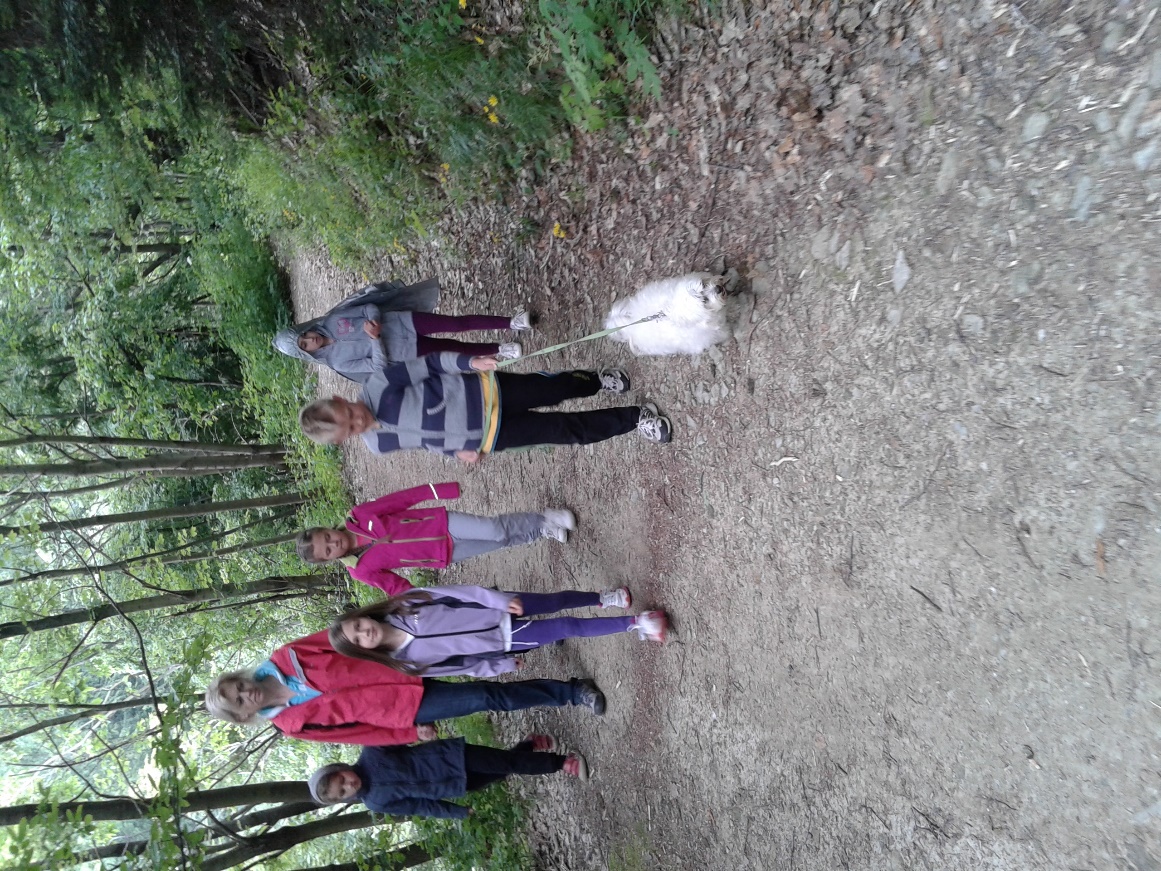 Učenci 2. in 8. razredov
spremljanje na sprehodih oz. pohodih
druženje s Kity v prostem času
izvajanje trikov
učenje rokovanja s psom
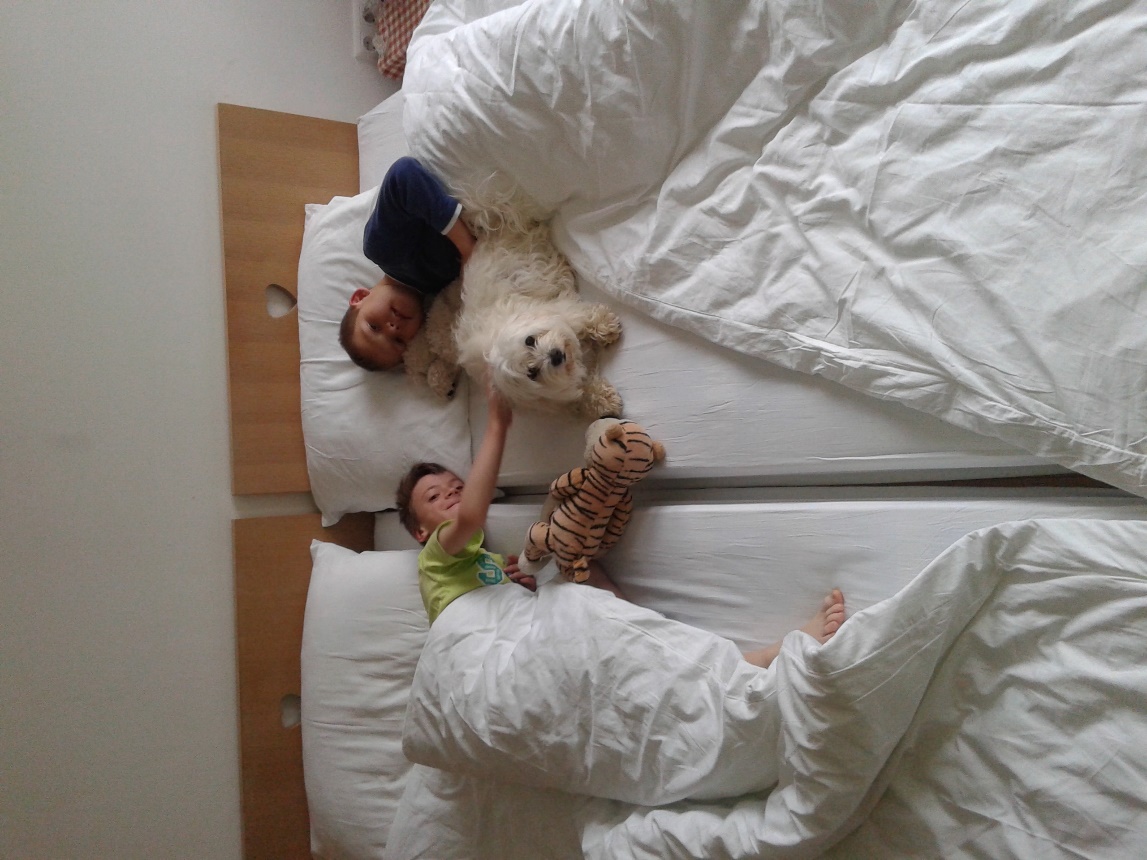 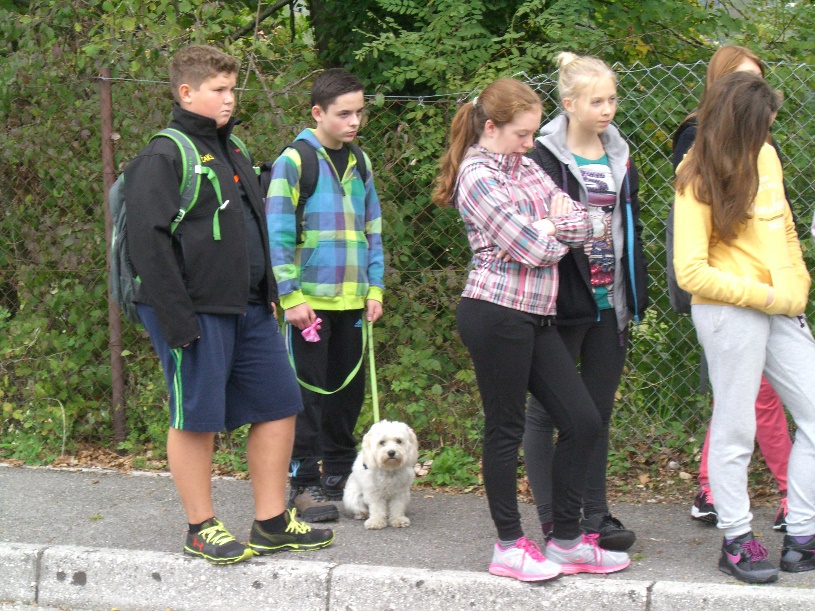 Učenci tretjih razredov
Rokovanje s psom
Nekaj kinološkega znanja
Urjenje ubogljivosti
Sprehodi
Spoznavanje pasjega telesa
Izvajanje trikov
Spodbujanje branja
Spodbujanje sodelovanja
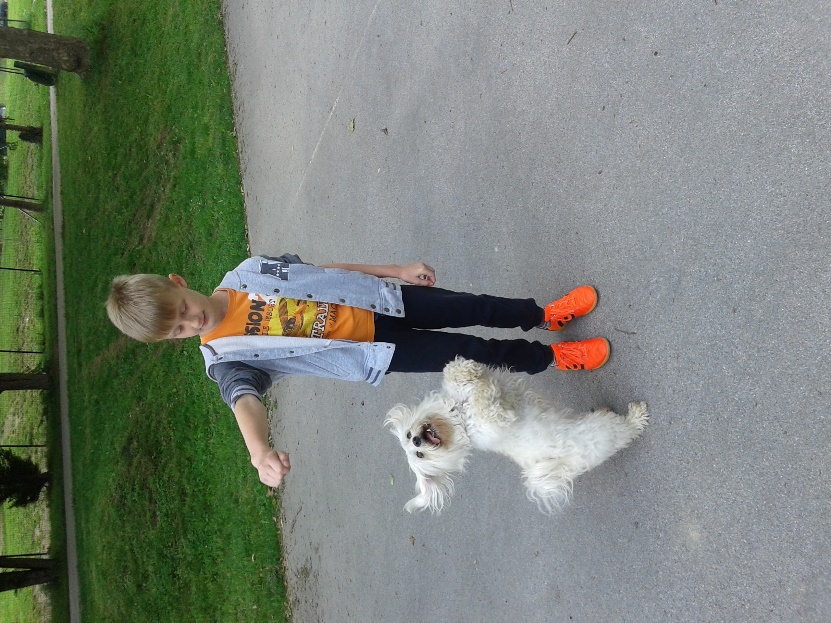 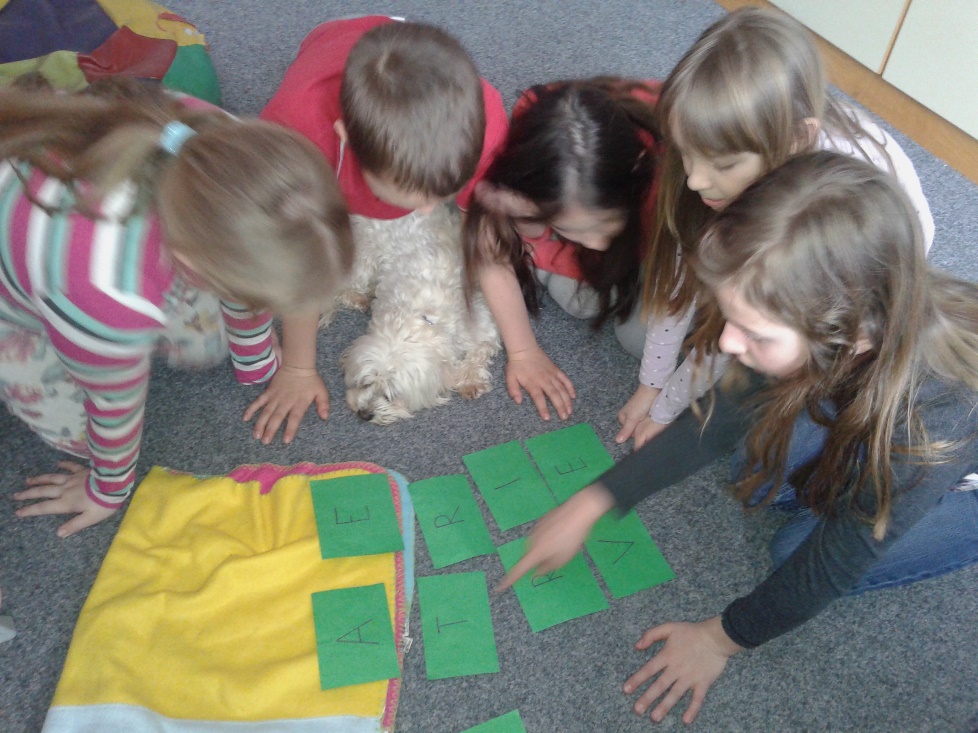 Mnenja učencev
Da mi je zelo všeč, ko je Kity z mano in se bolje počutim. Mene je drugače psov strah, toda pouk s Kity je tako prijazen tako da se jih več ne bojim. 
Učencem, da več energije in učenci niso tako leni.
Da bi Kity vedno ostala v šoli.
Da mi je zelo, zelo všeč. 
Da je mala in bela kot sneg.
Da je smešna.
film
Hvala za pozornost
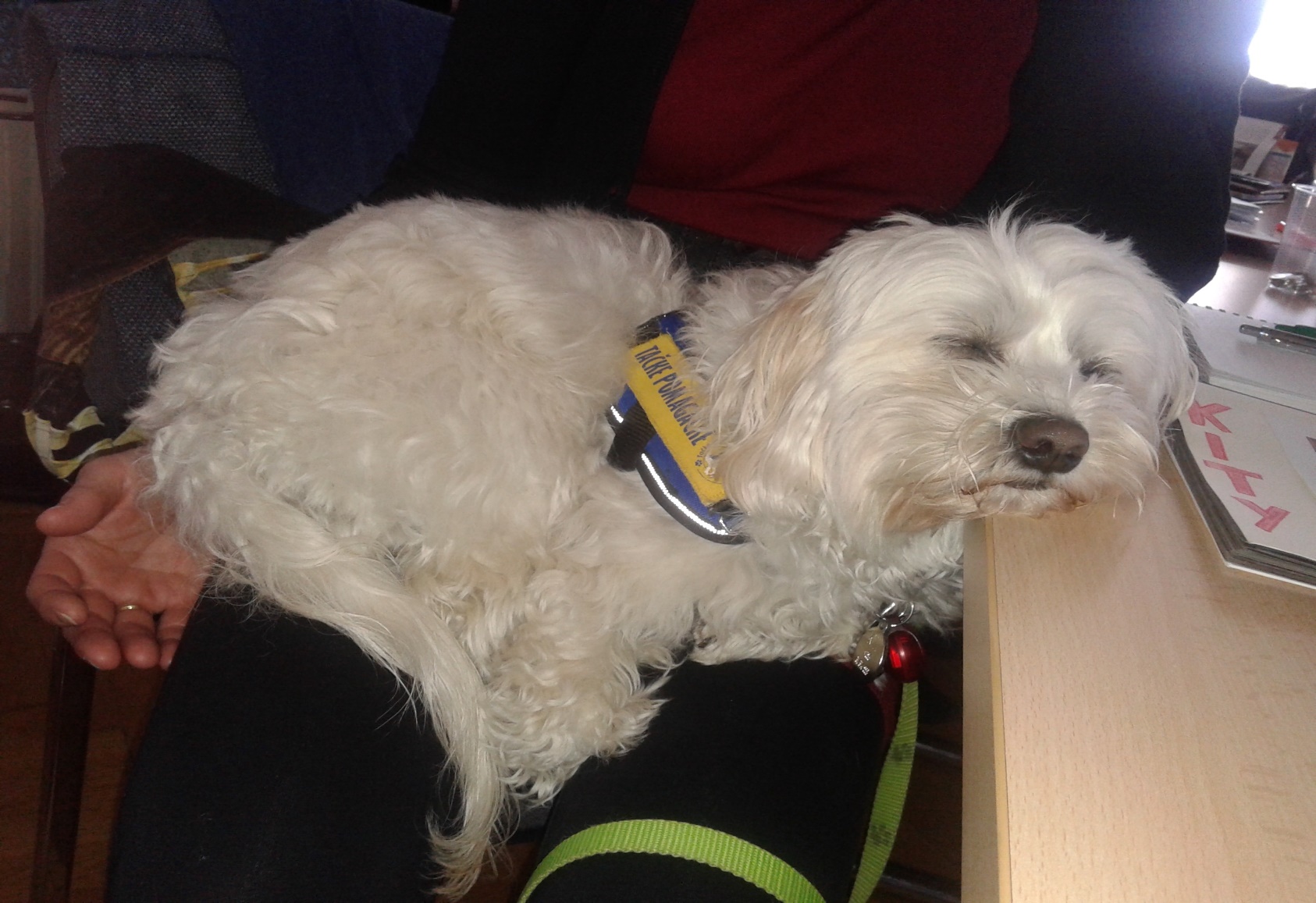